Engineering SurveyingIntroduction to Survey Engineering
By
Mohd Arif Sulaiman

Faculty of Civil Engineering & Earth Resources
mdarif@ump.edu
Introduction To Survey Engineering, by Mohd Arif
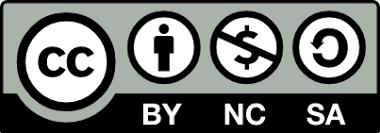 Exercise #5
QUESTION 1

Figure Q1 shows the staff readings obtained from a survey a cross of a new road.  Record the readings and calculate reduce levels and applying all the appropriate checks.
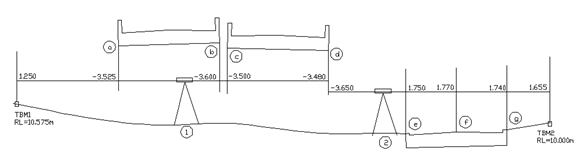 Figure Q1
QUESTION 2

Table Q2 shows the results of a leveling along the centerline of the centre line of a proposed trench AB.  The leveling commenced on TBM1 (10.000m Above MSL) and readings were taken at 5.000m intervals along the line.

a. 	Reduce the levels.

         Determine the proposed trench, rising from the existing invert level (7.570m   
              Above MSL) of manhole A at a gradient of 1 in 75.

        Given that the trench is to be 0.5m wide, calculate the volume of material to    
             be removed to form the excavation.
Figure Q1
Author InformationDr Idris bin Ali
Dr Cheng Hock Tian